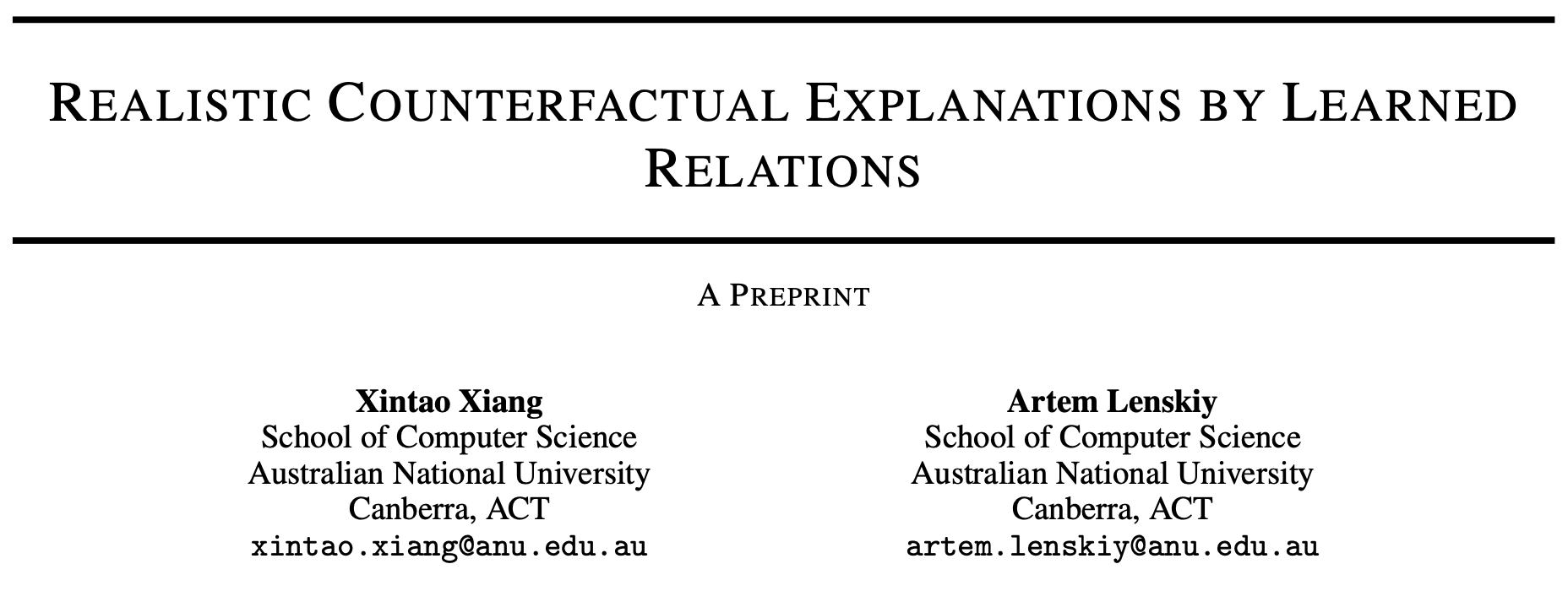 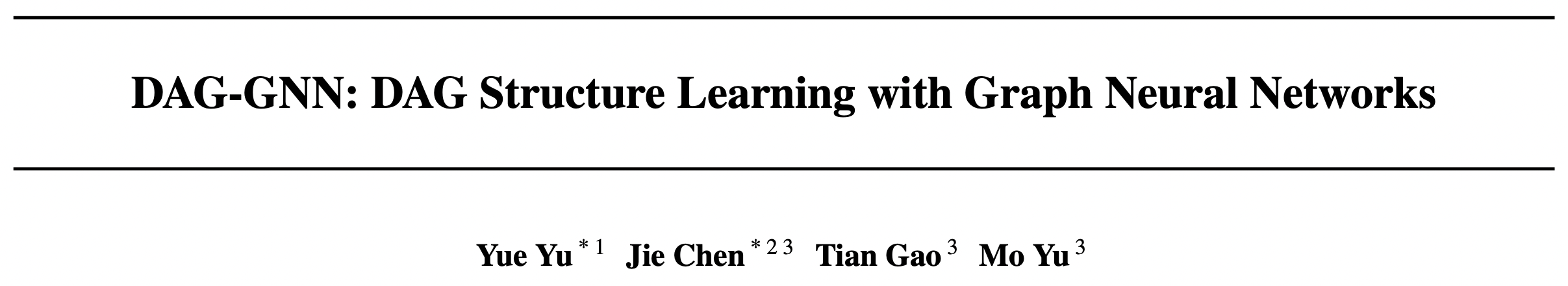 Lehigh University, MIT-IBM Watson AI Lab, IBM Research
Motivation
Factual samples
Counterfactual samples
The counterfactuals cannot capture the realism from real world

Counterfactuals cannot recognize the inter-feature dependencies
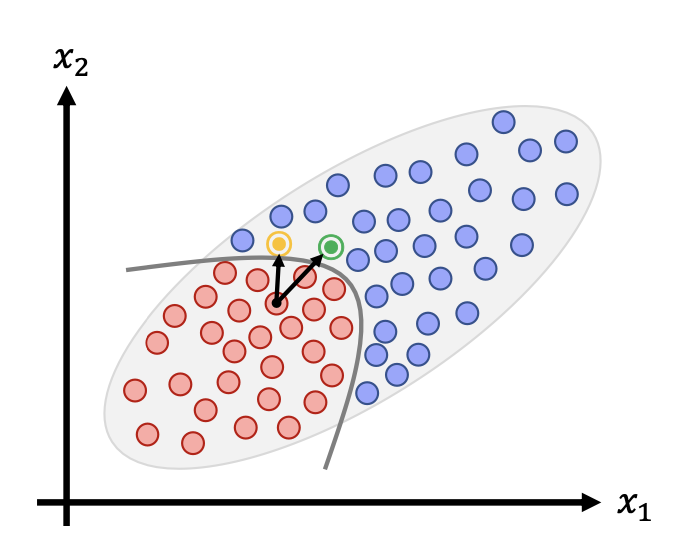 What this paper offers?
A novel model that considers relationships between attributes and gives realistic counterfactual explanations 
Does not need any prior domain knowledge on predictors’ correlation and is thus more useful in settings where prior knowledge is difficult to obtain.
 Performed extensive experiments on both synthetic and real-world datasets
DAG-GNN VAE
AE
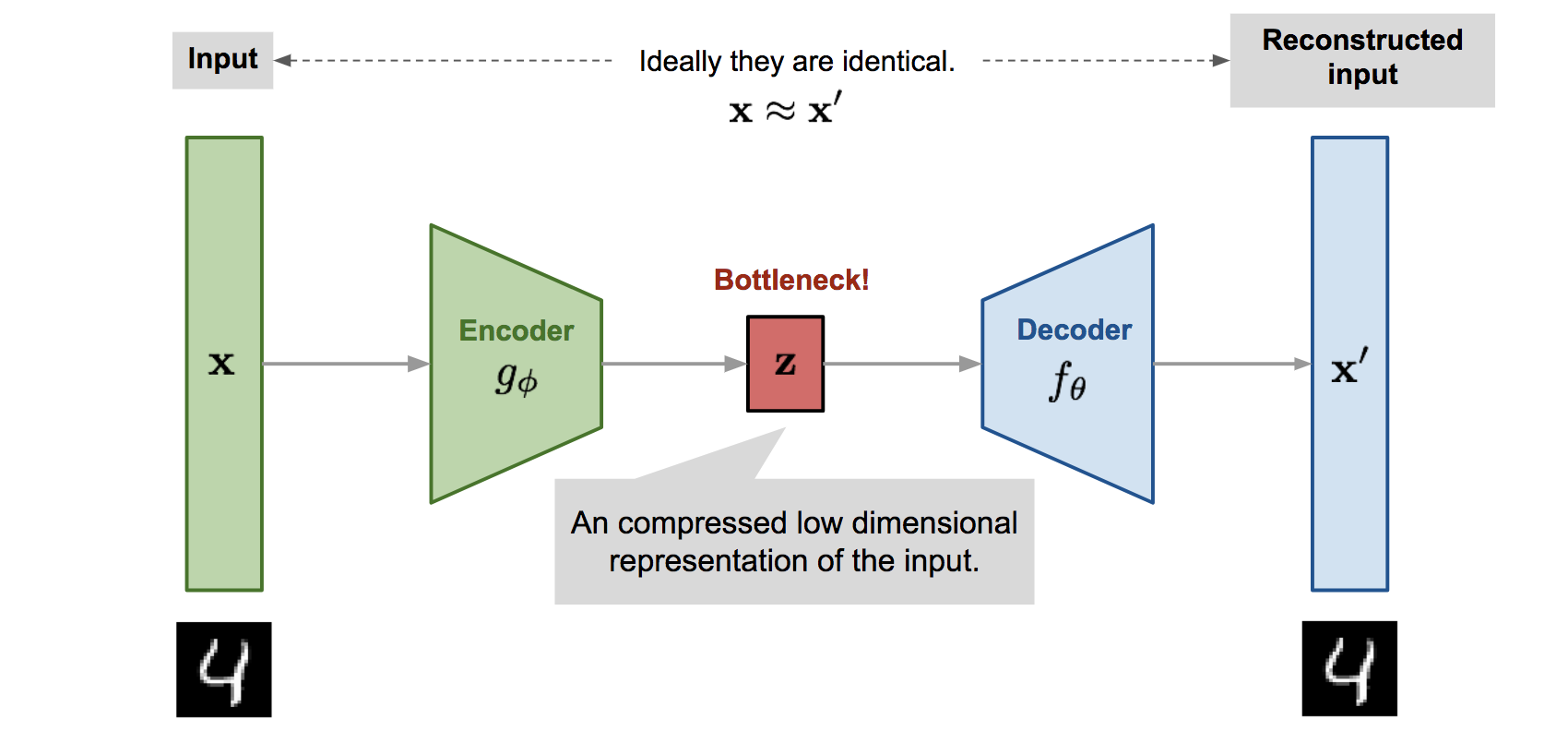 minimize |x-x’|
Minimizes reconstruction loss only
DAG-GNN VAE
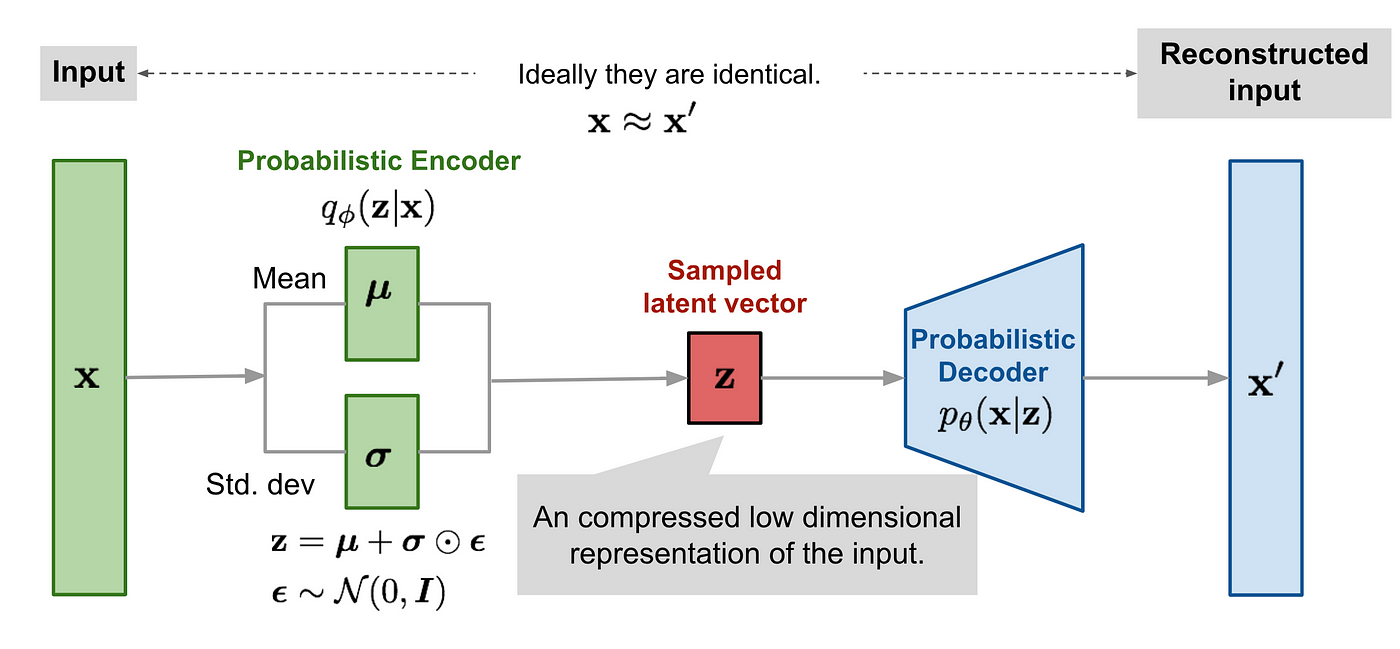 VAE
encourages the VAE to learn a decoder that reconstructs the input data as accurately as possible
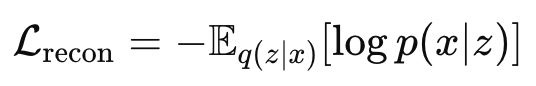 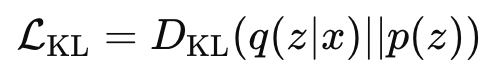 encourages the latent distribution q(z∣x) to be as close as possible to the prior distribution p(z)
minimize
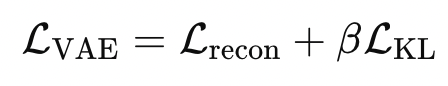 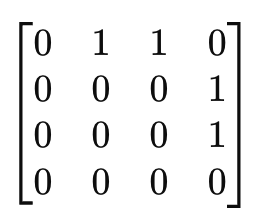 DAG-GNN VAE
A =
DAGs
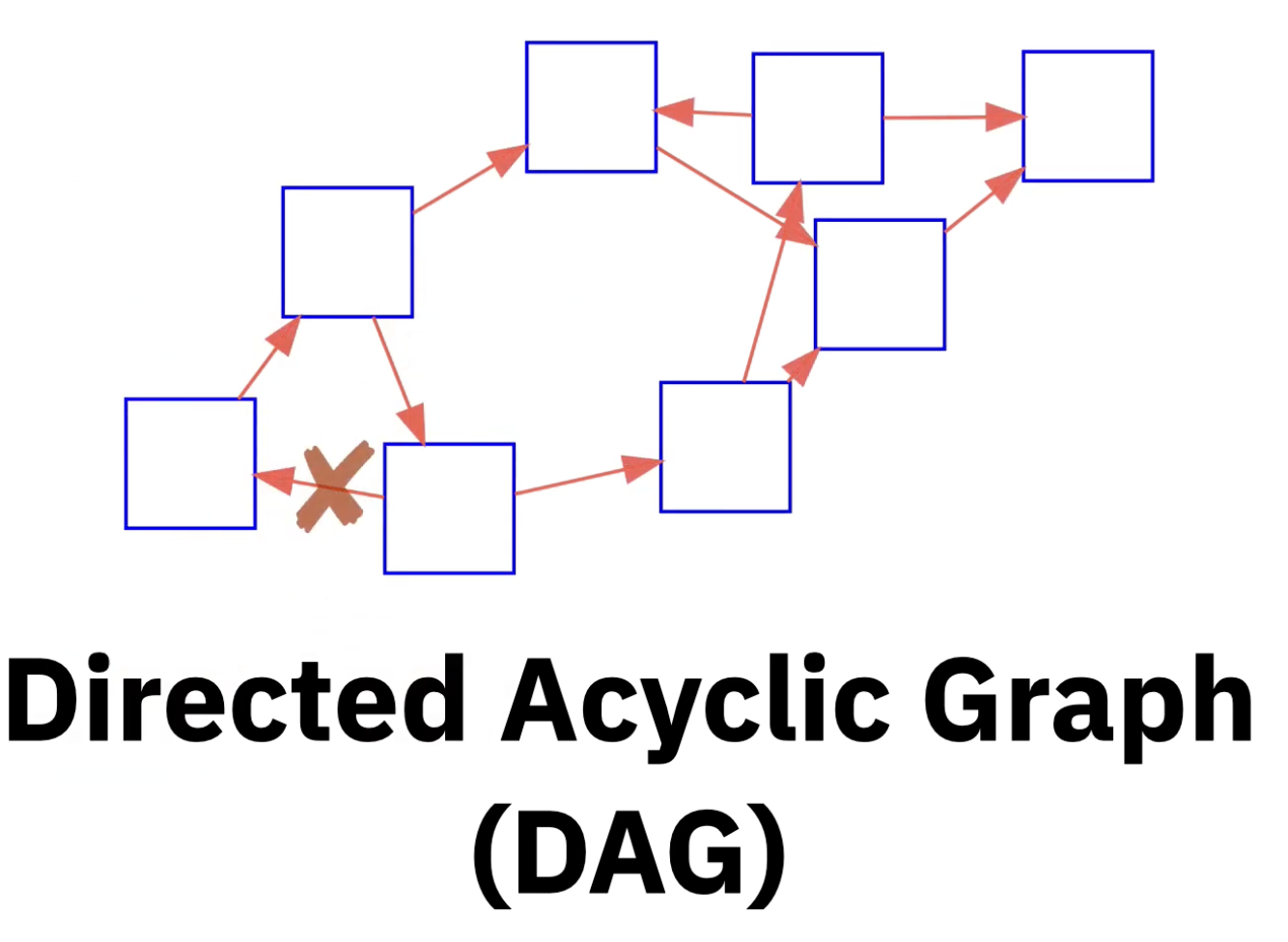 Using structural equation model (SEM)
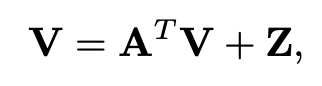 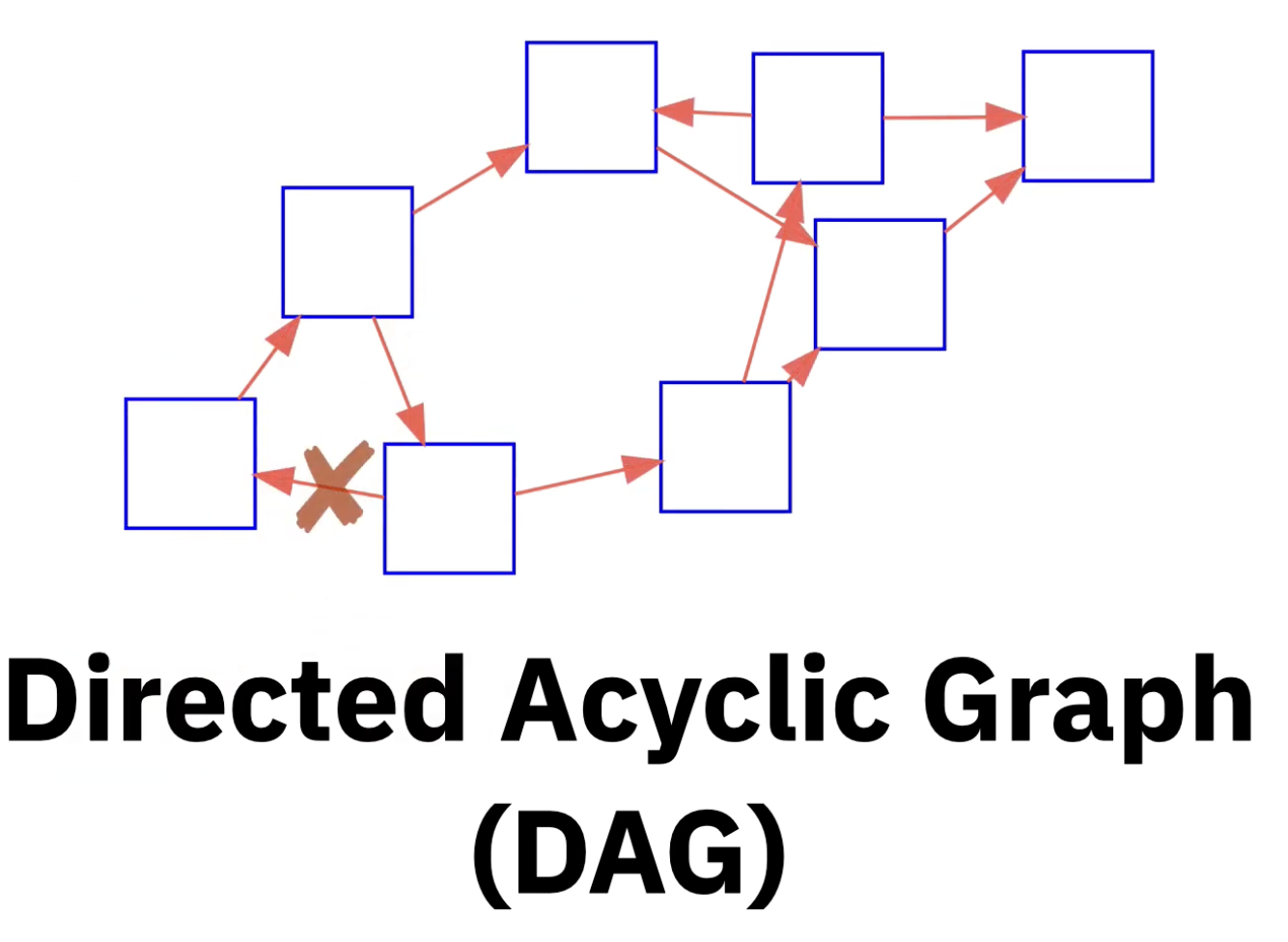 node
Adjacency matrix
encoder
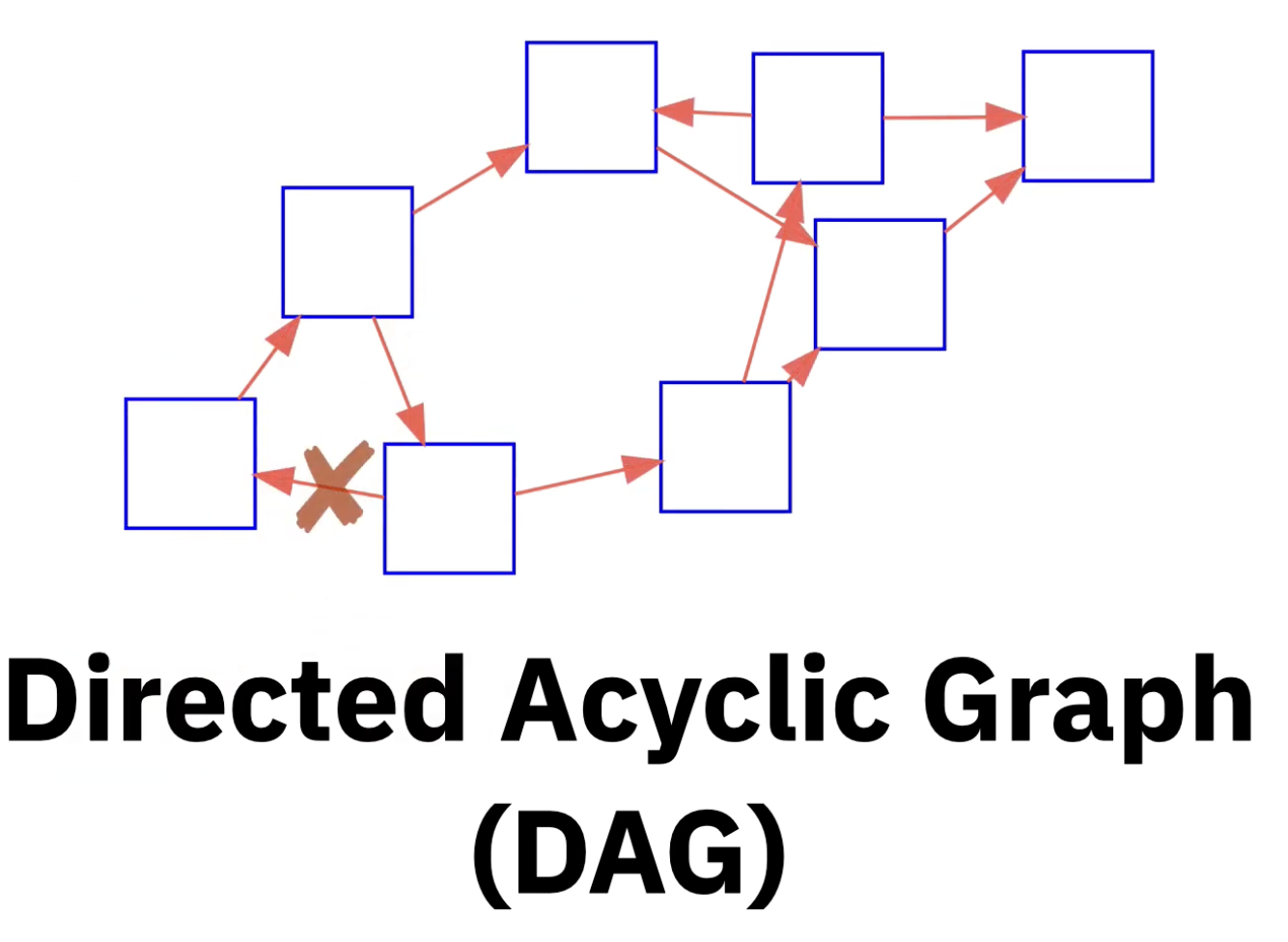 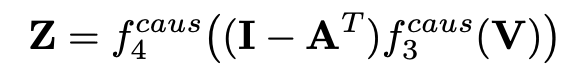 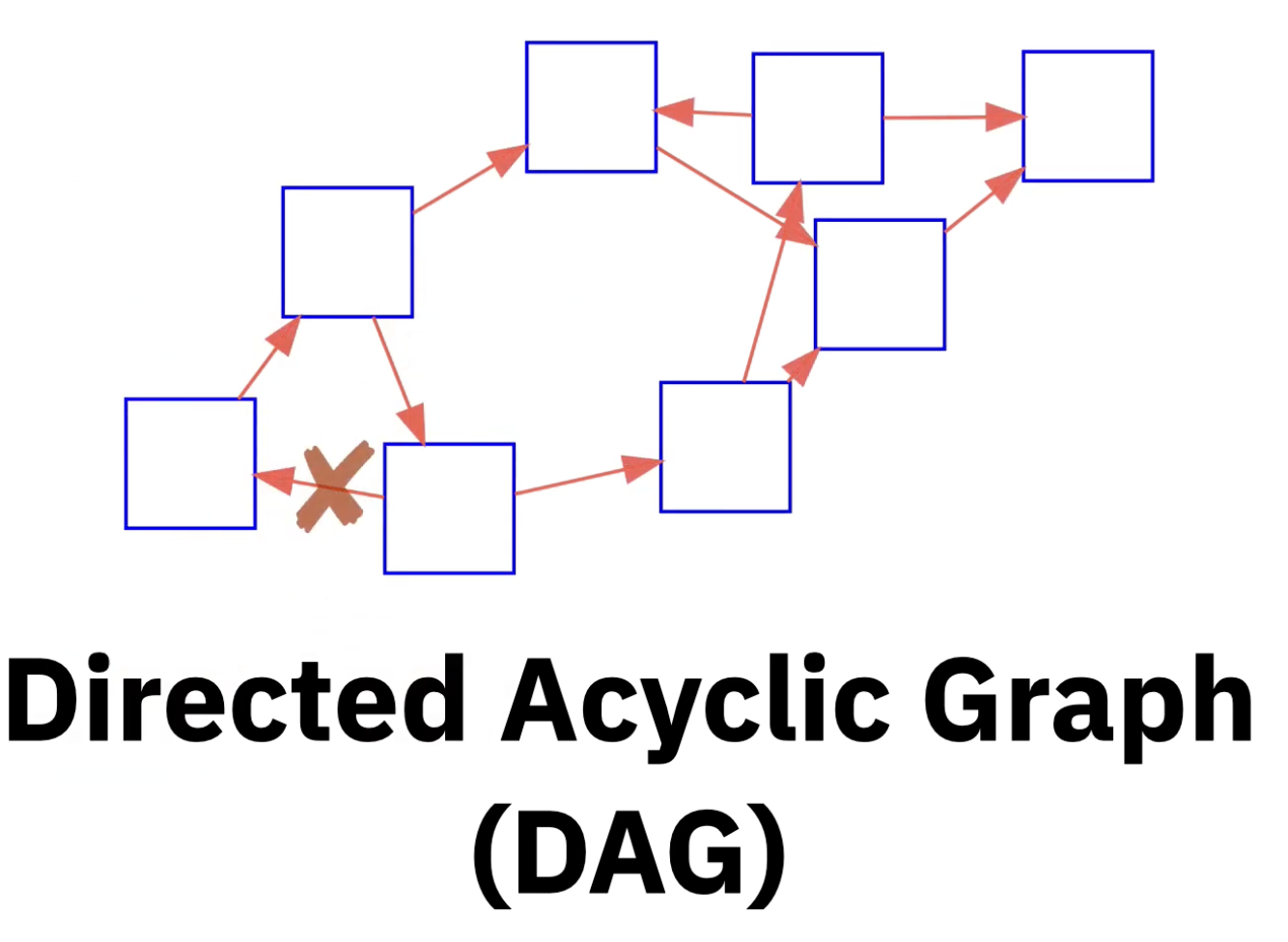 encoder
decoder
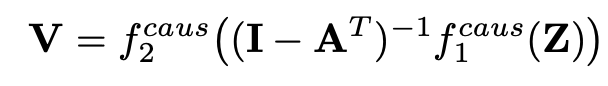 decoder
DAG-GNN VAE
How much perturbation should I do?
How can I control the quality of the CFs?
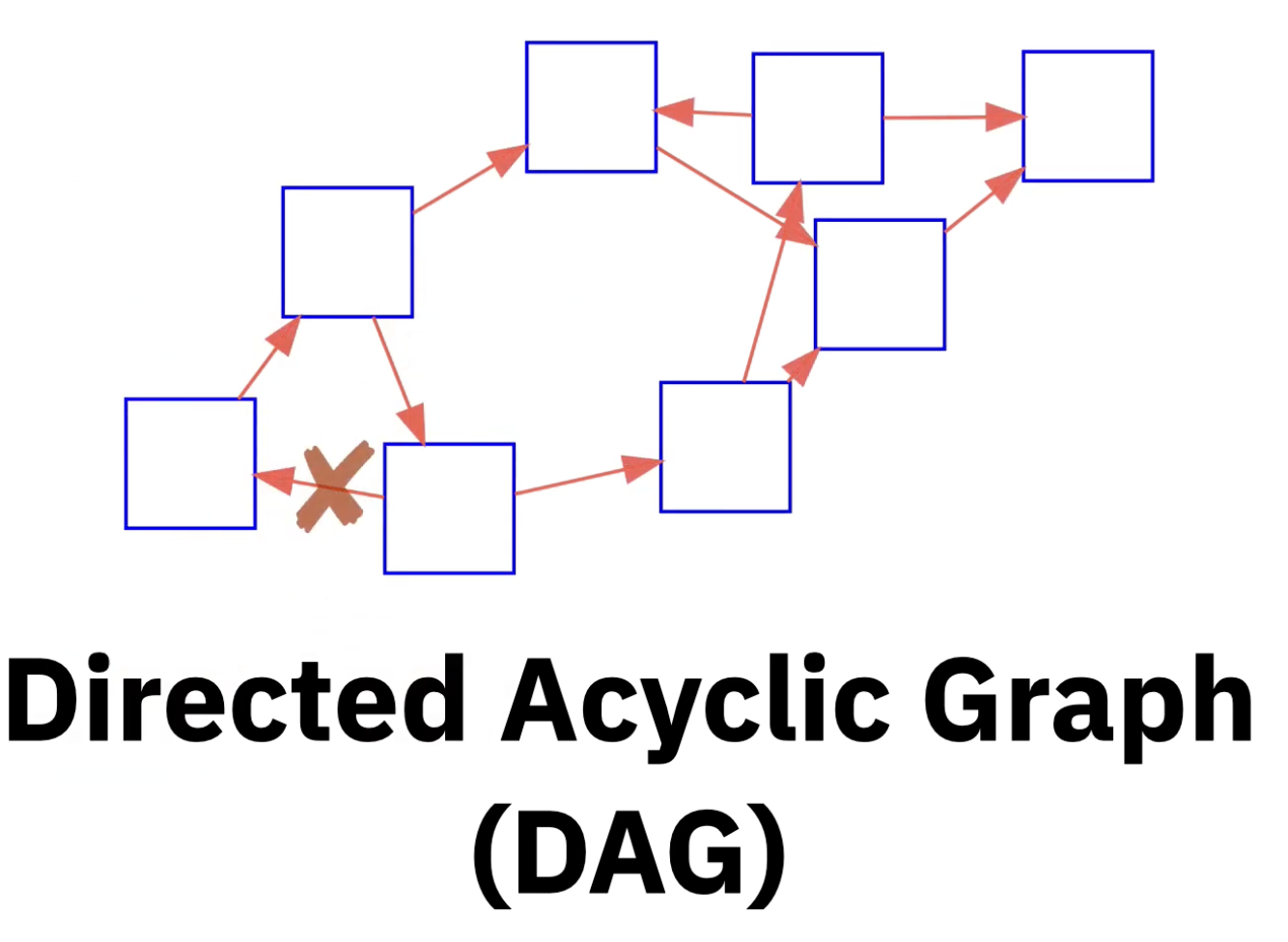 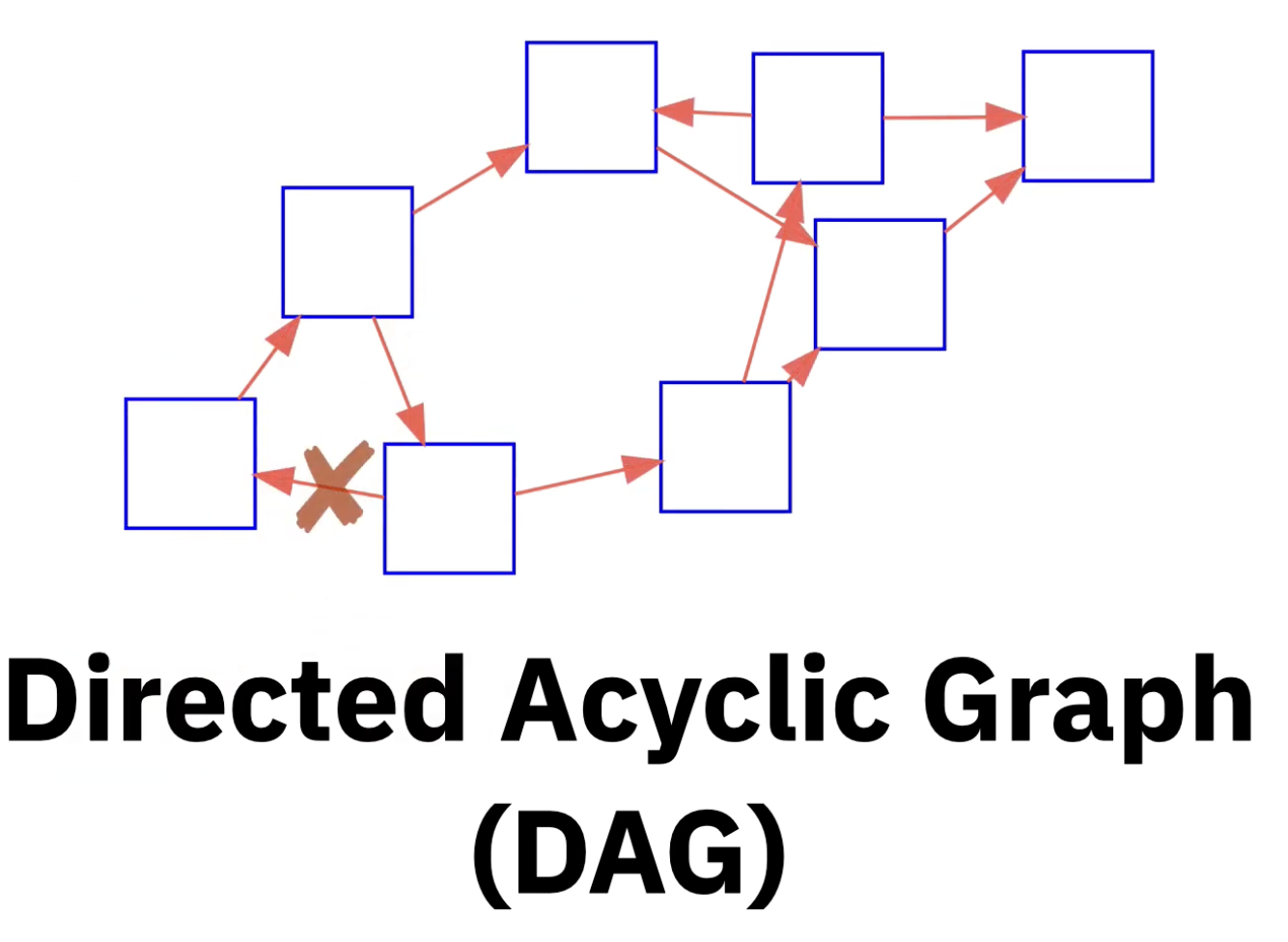 GNN (MLP)
GNN (MLP)
xCF
x
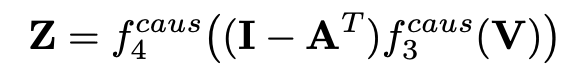 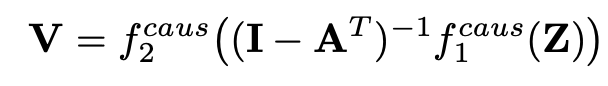 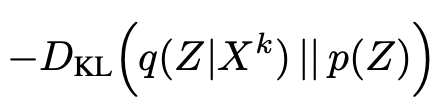 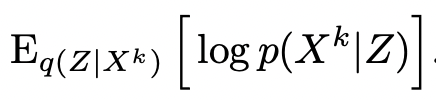 minimize
reconstruction
KL divergence
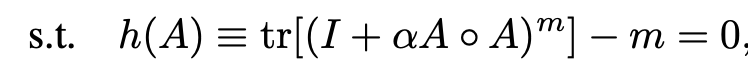 mxm
mxm
mxm
DAG-GNN VAE
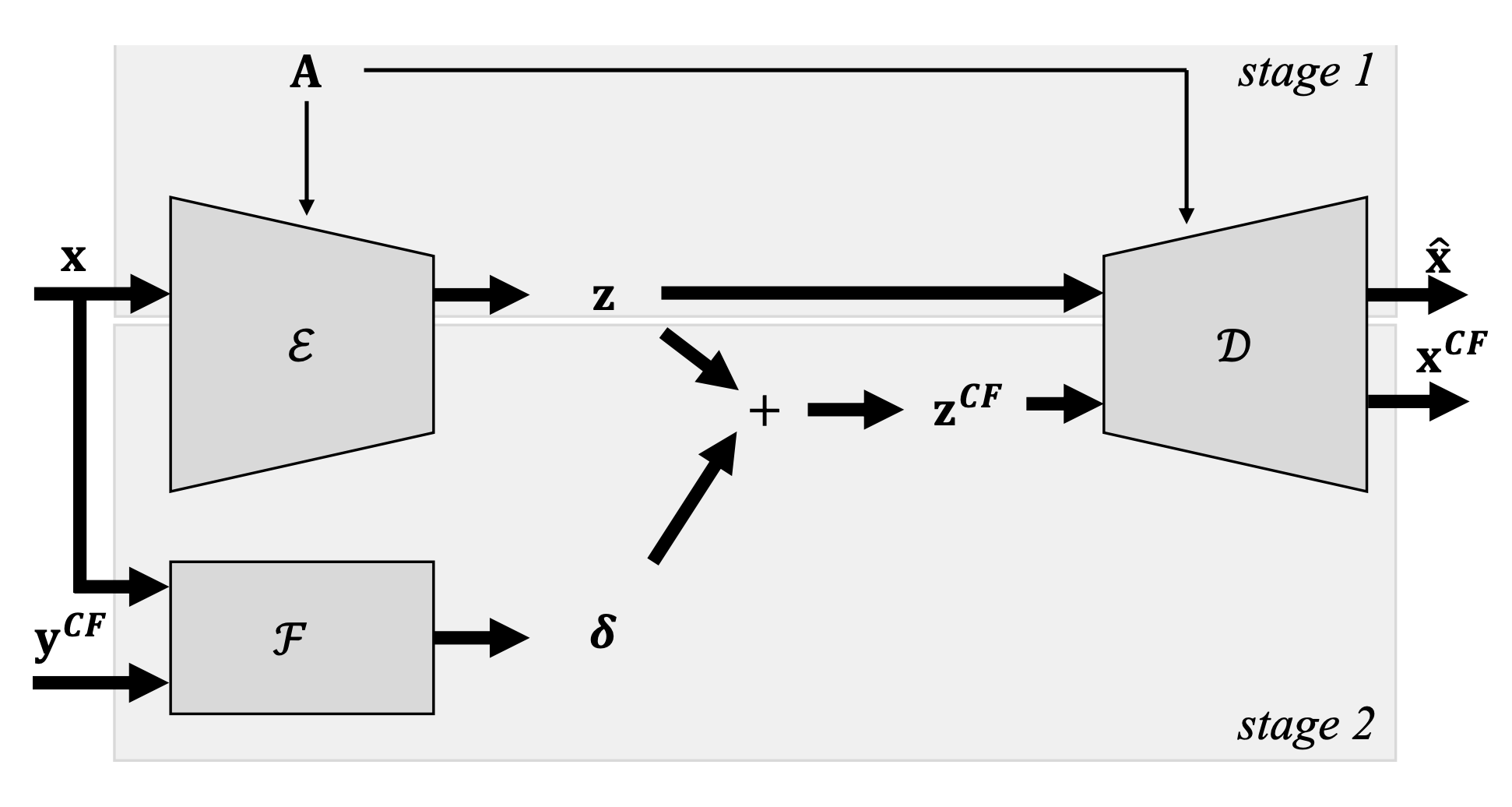 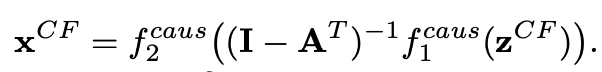 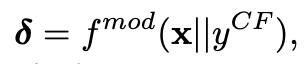 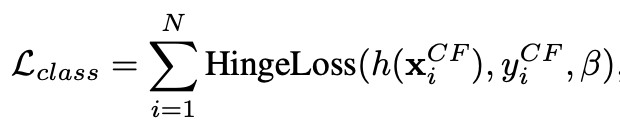 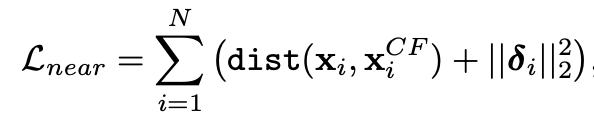 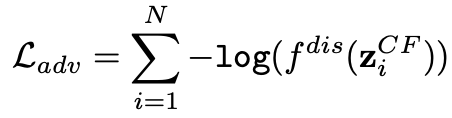 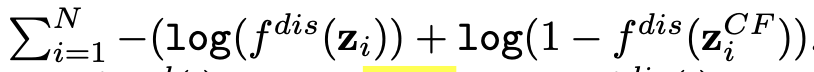 zCF  is similar to z
DAG-GNN VAE
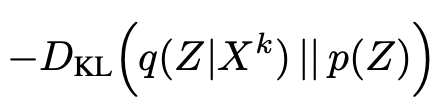 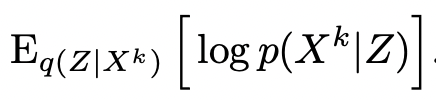 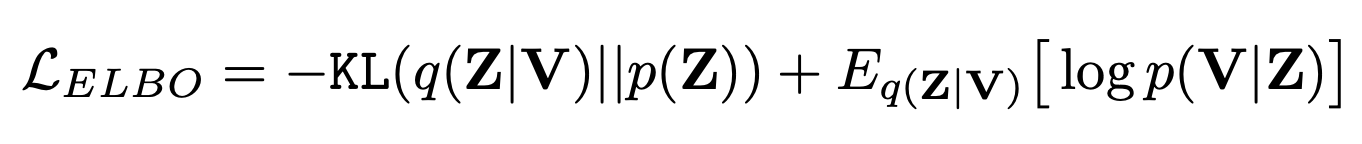 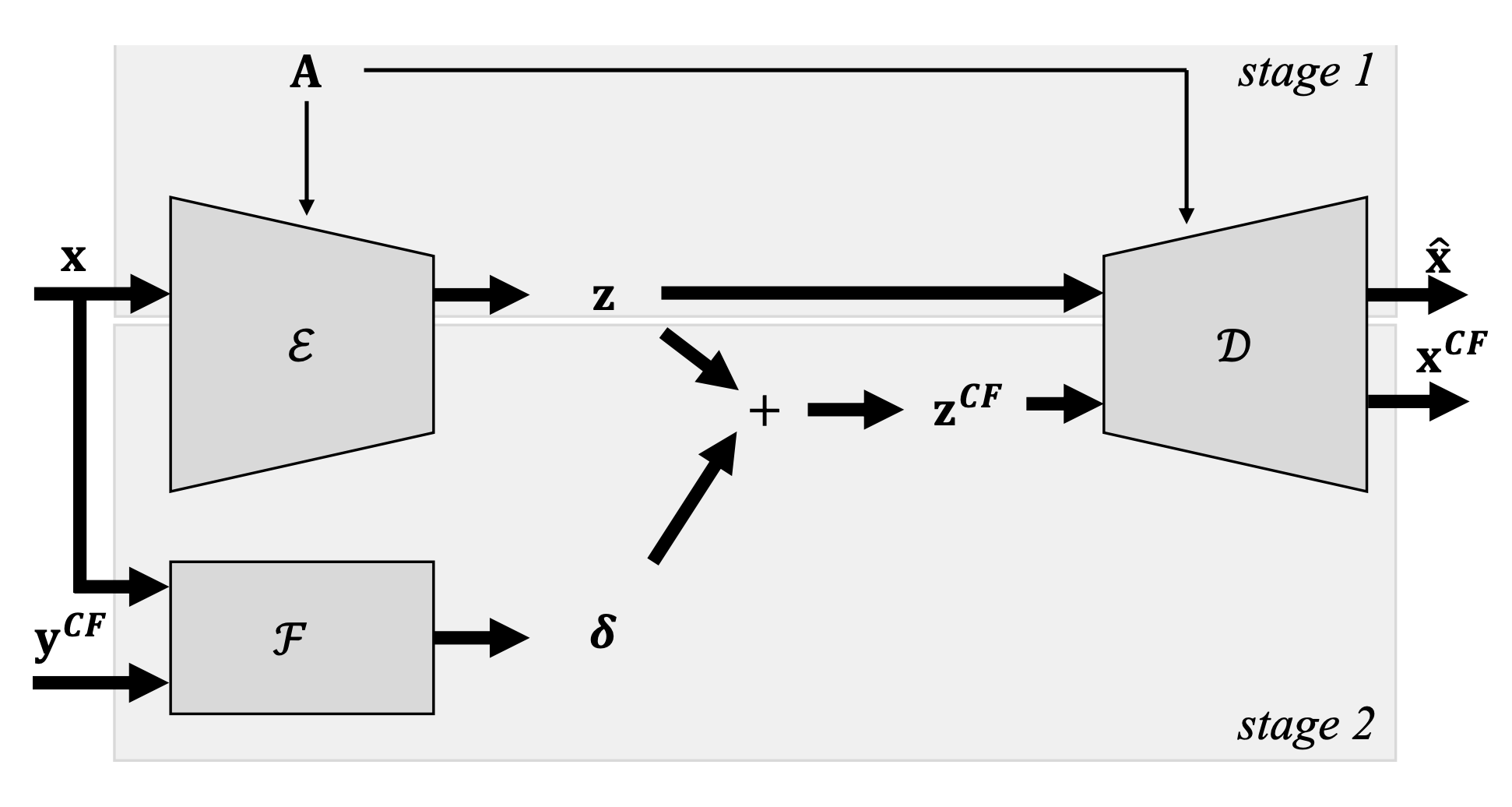 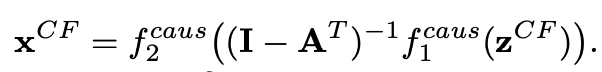 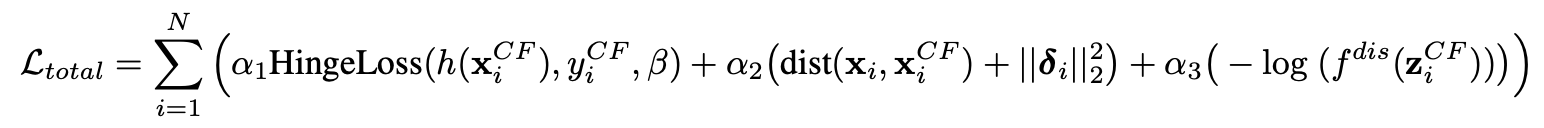 Experiment
• RQ1: How effective is our method in preserving the relationships when generating counterfactuals? 
• RQ2: How can our method provide suggestions in a real-world machine learning application?
Datasets
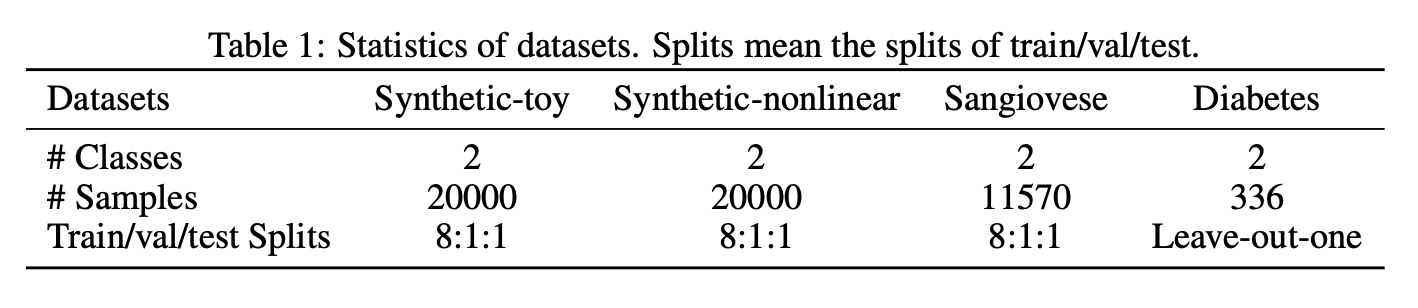 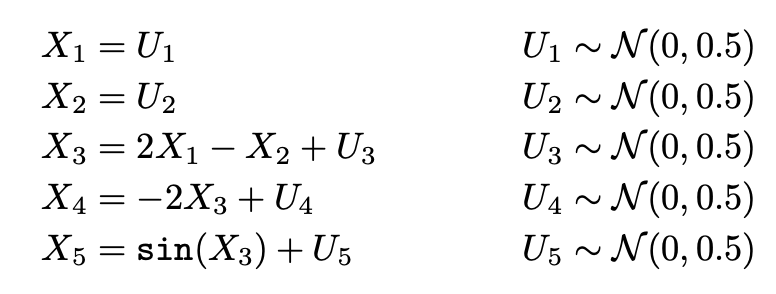 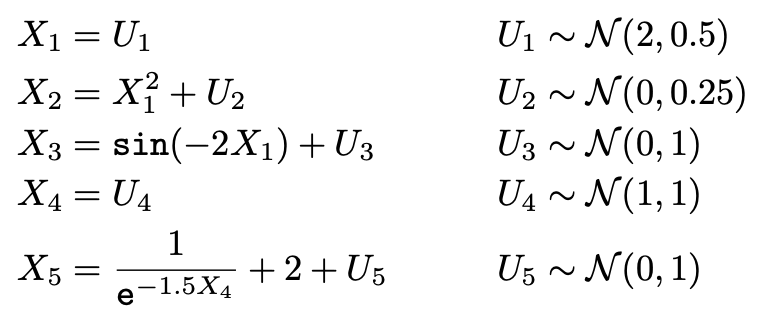 X1 increase/decrease, X2 increase/decrease, and (2) if X4 increase/decrease, X5 increase/decrease
If X3 decrease/increase, X4 increase/decrease.
labeled to 1 when sin(Xi) > 0.5 for more than 2 variables
labeled to 1 when sin(Xi) > 0 for all the 5 variables
Experiment
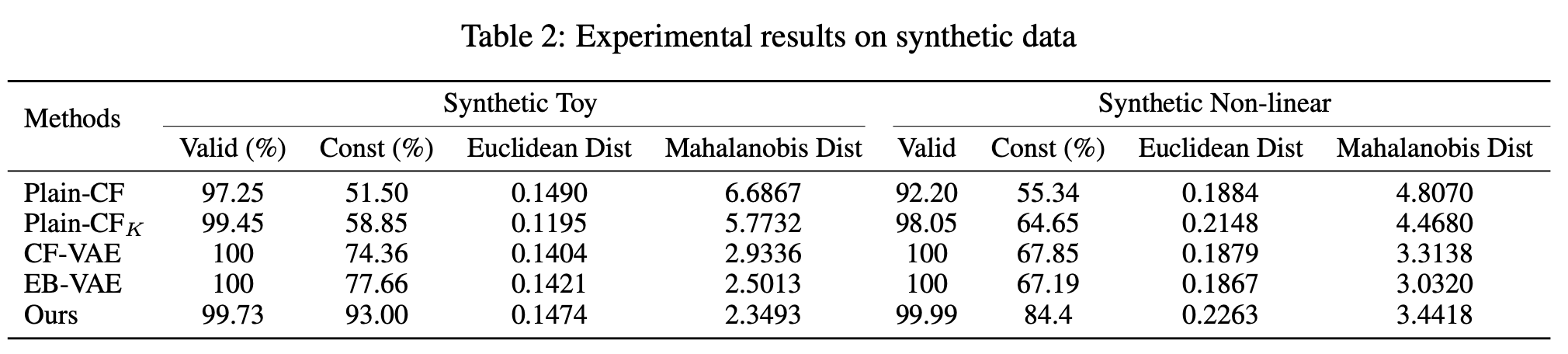 Results
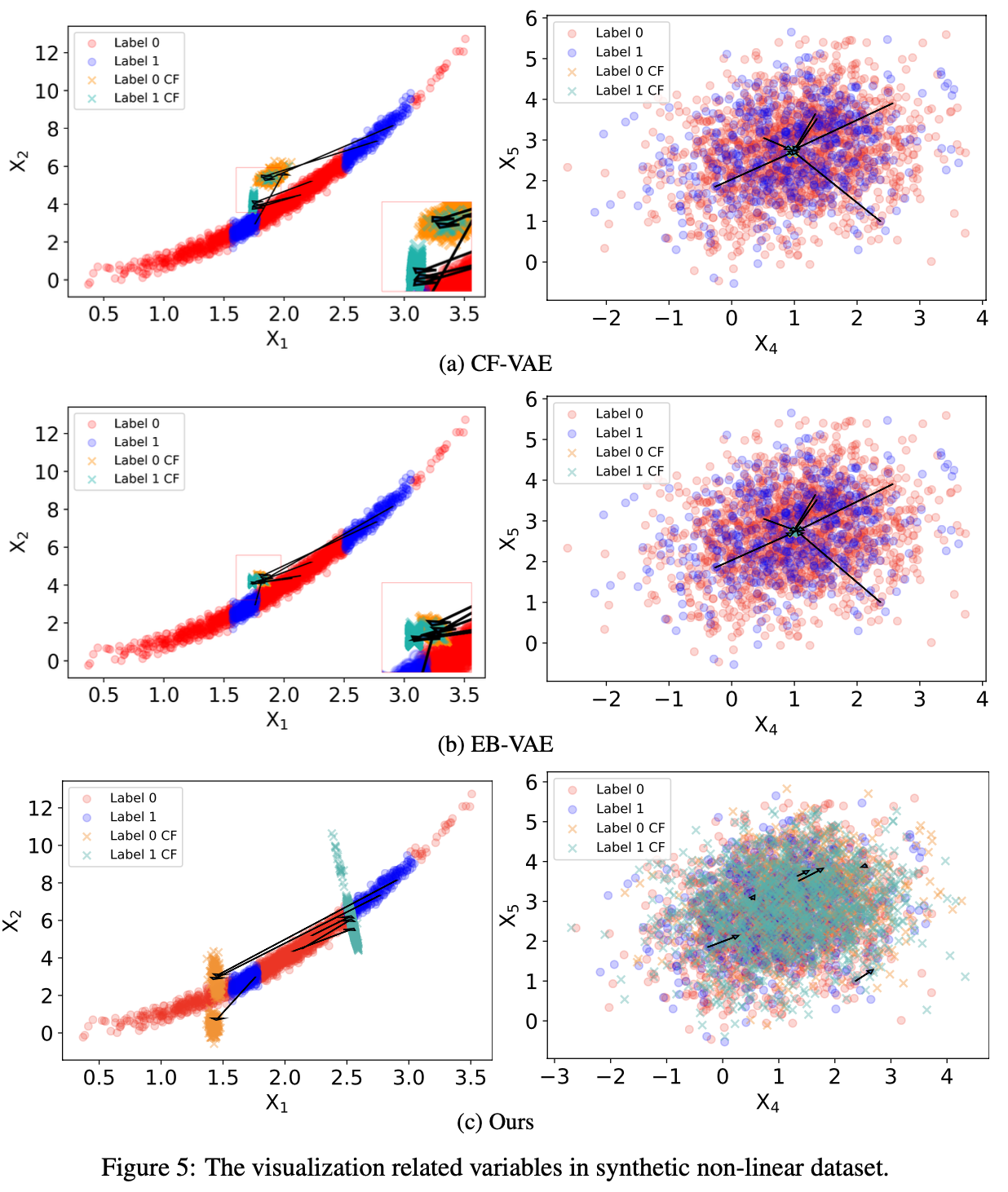 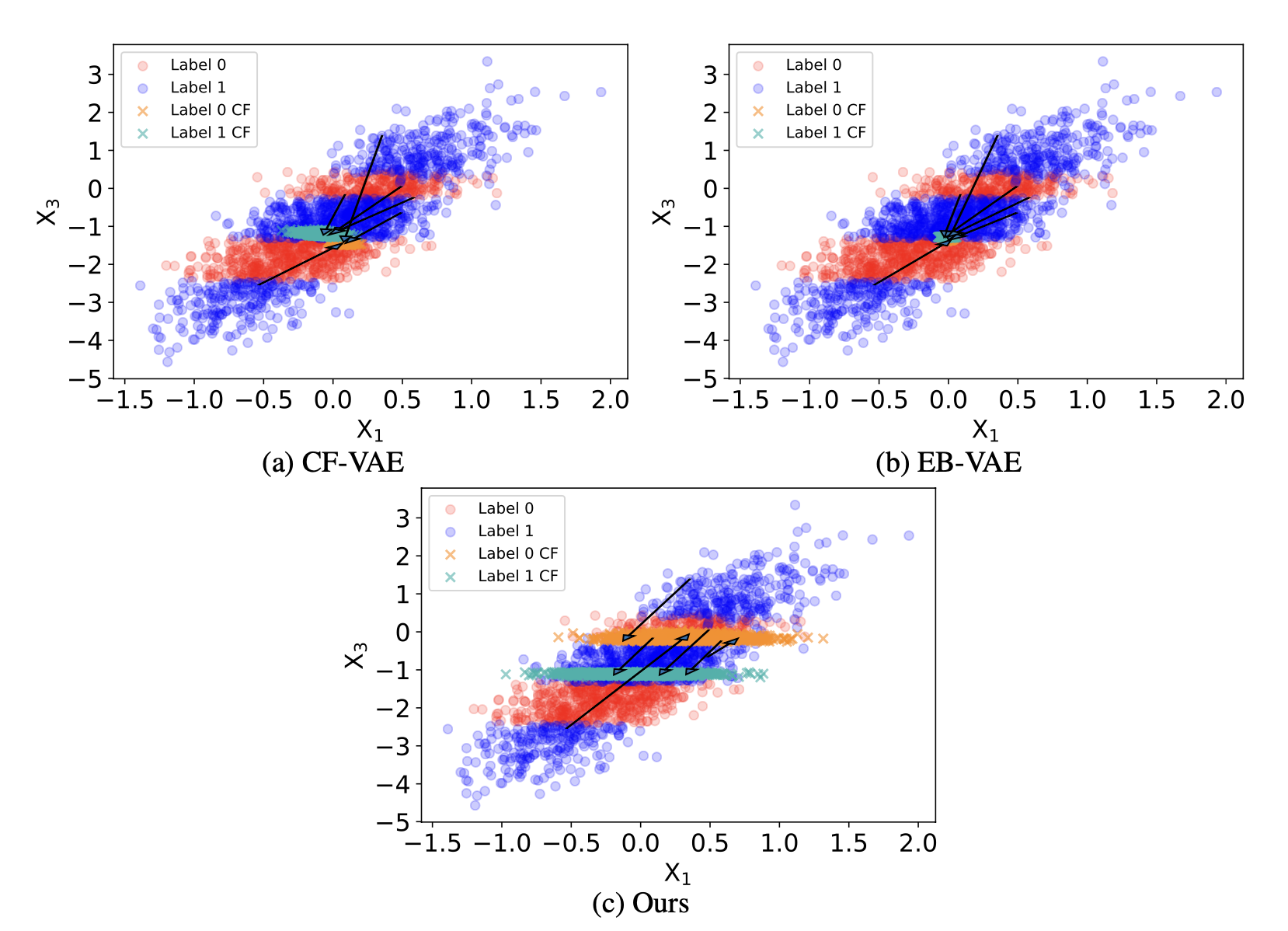 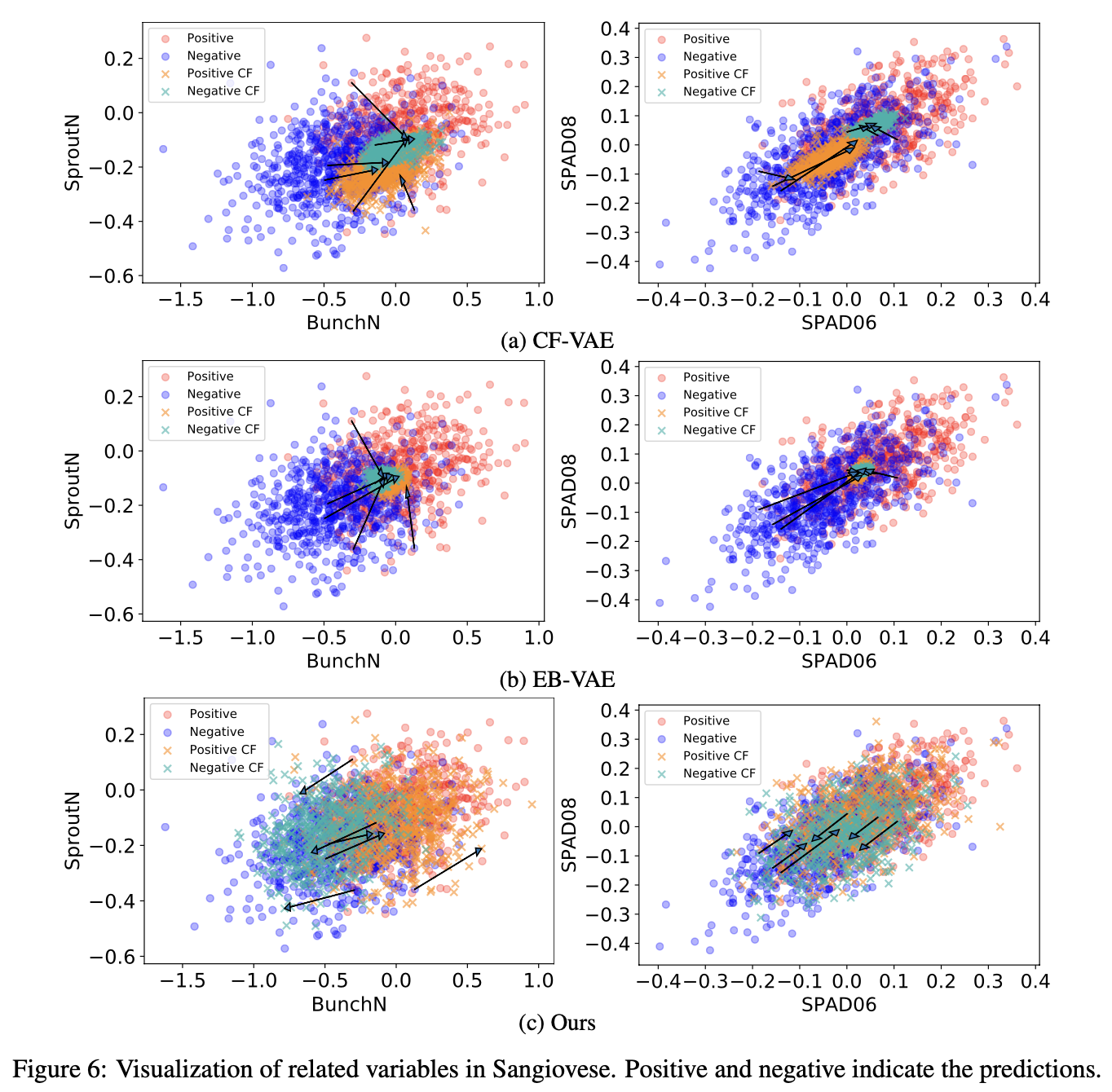 Results
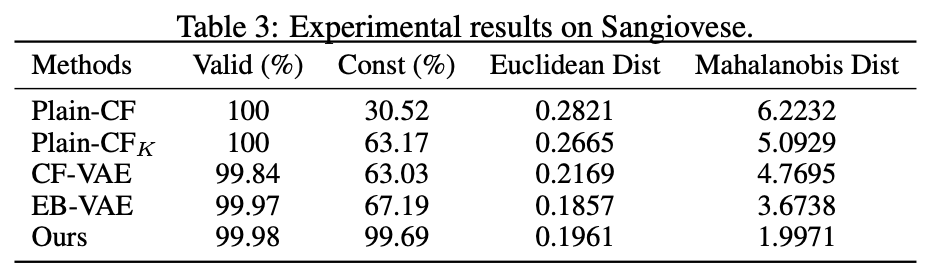 Results
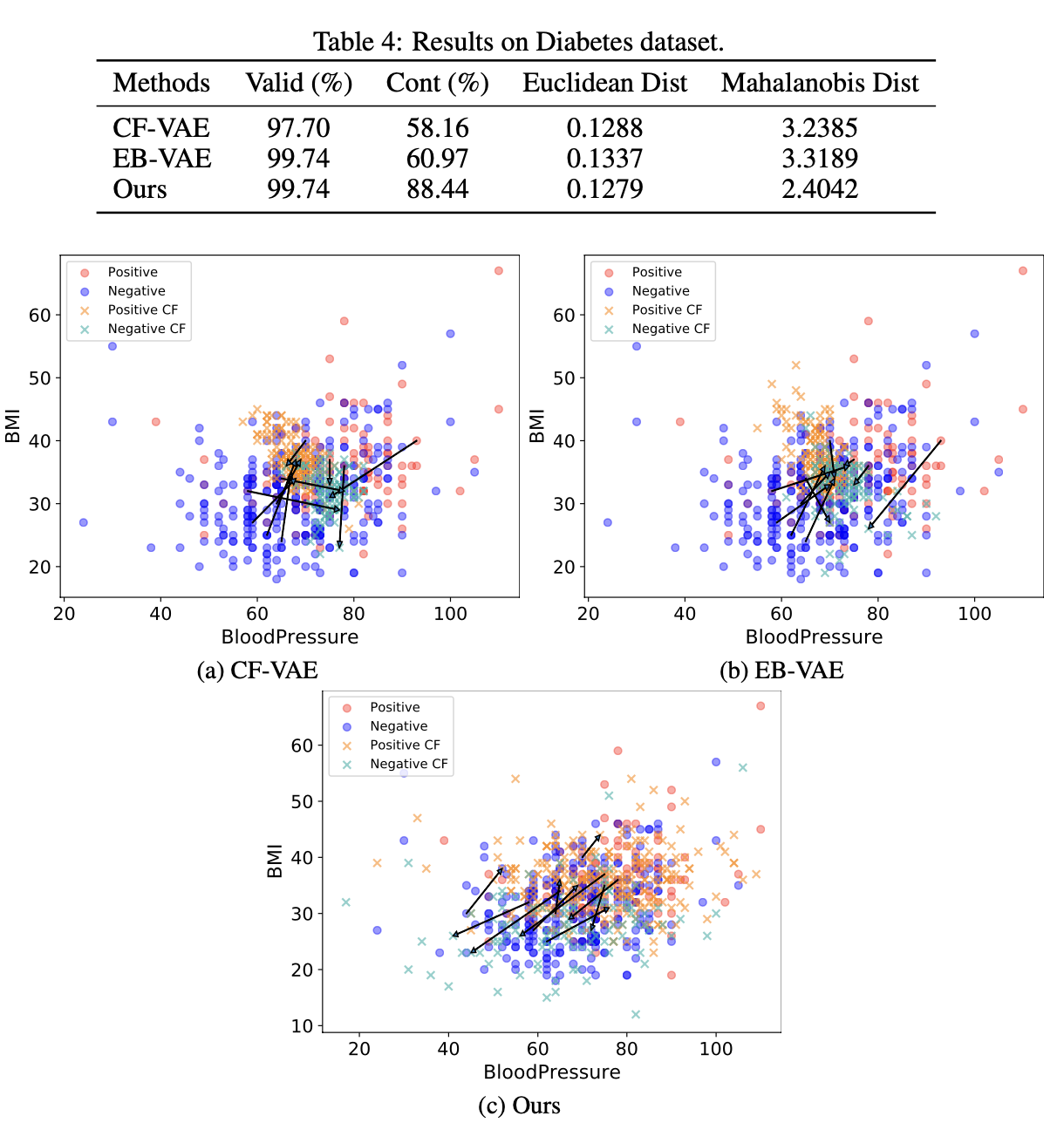 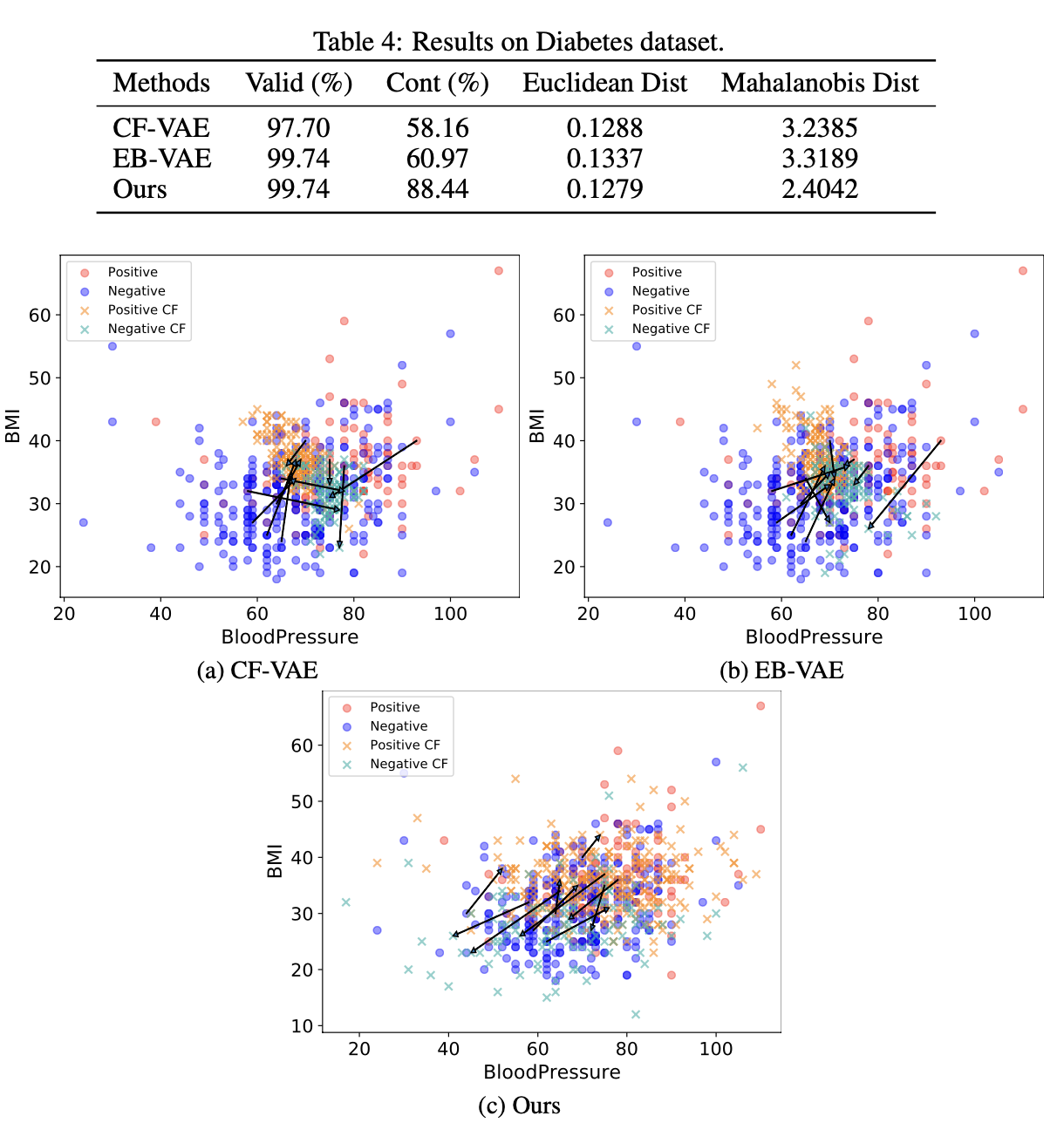 Drawbacks
If features are highly correlated, why do we keep them in the first place?

Feature diversity is low

Overlooked other types of constraints
Sum to 120
Sum to 120